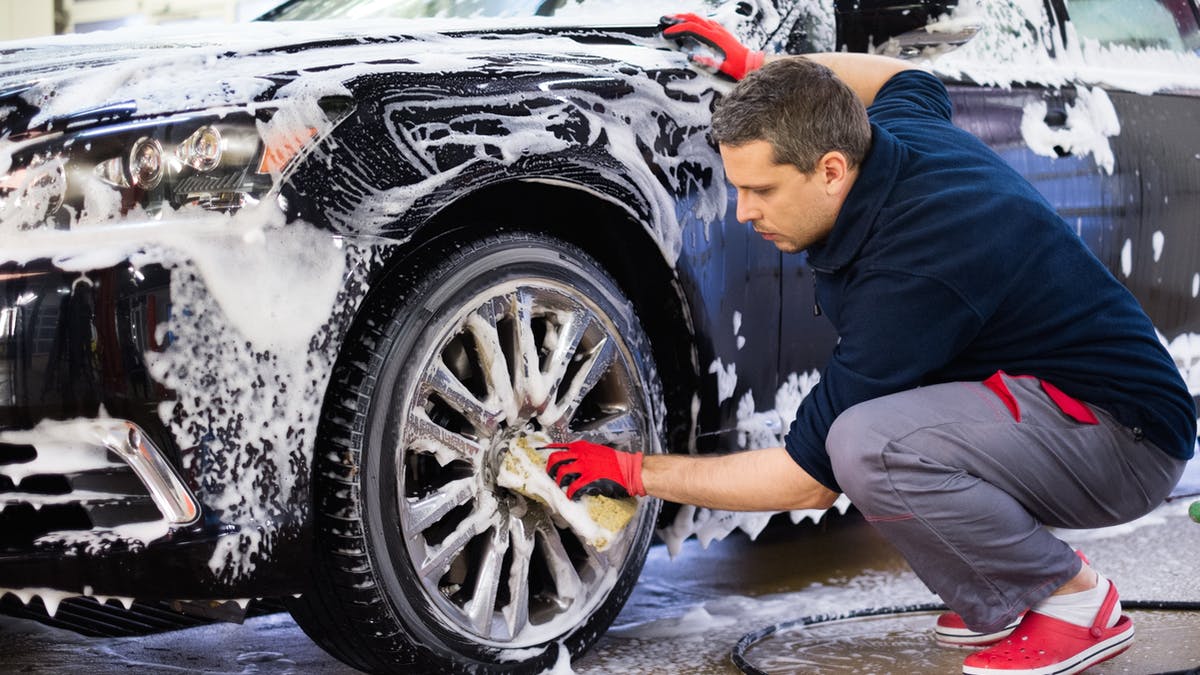 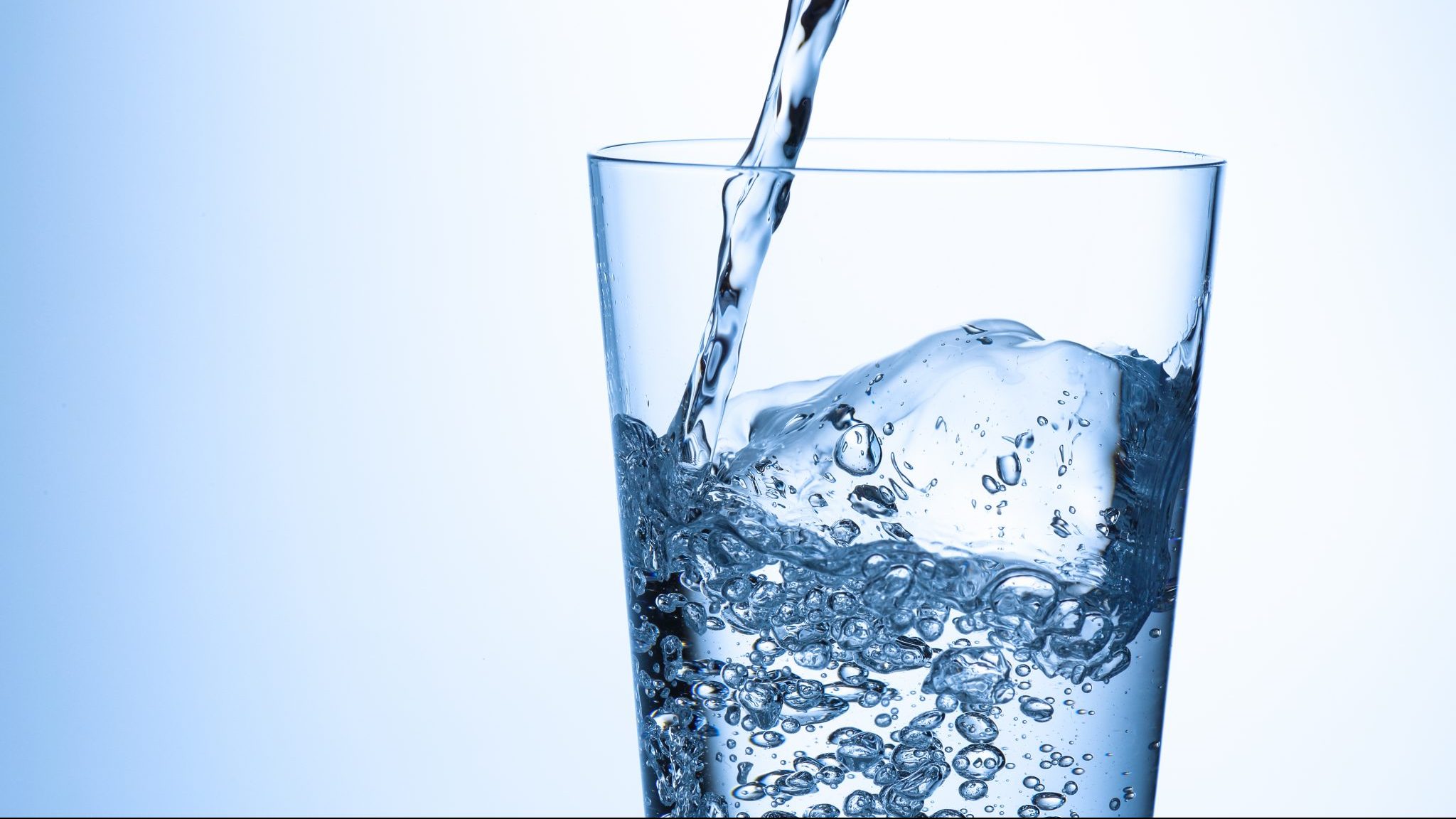 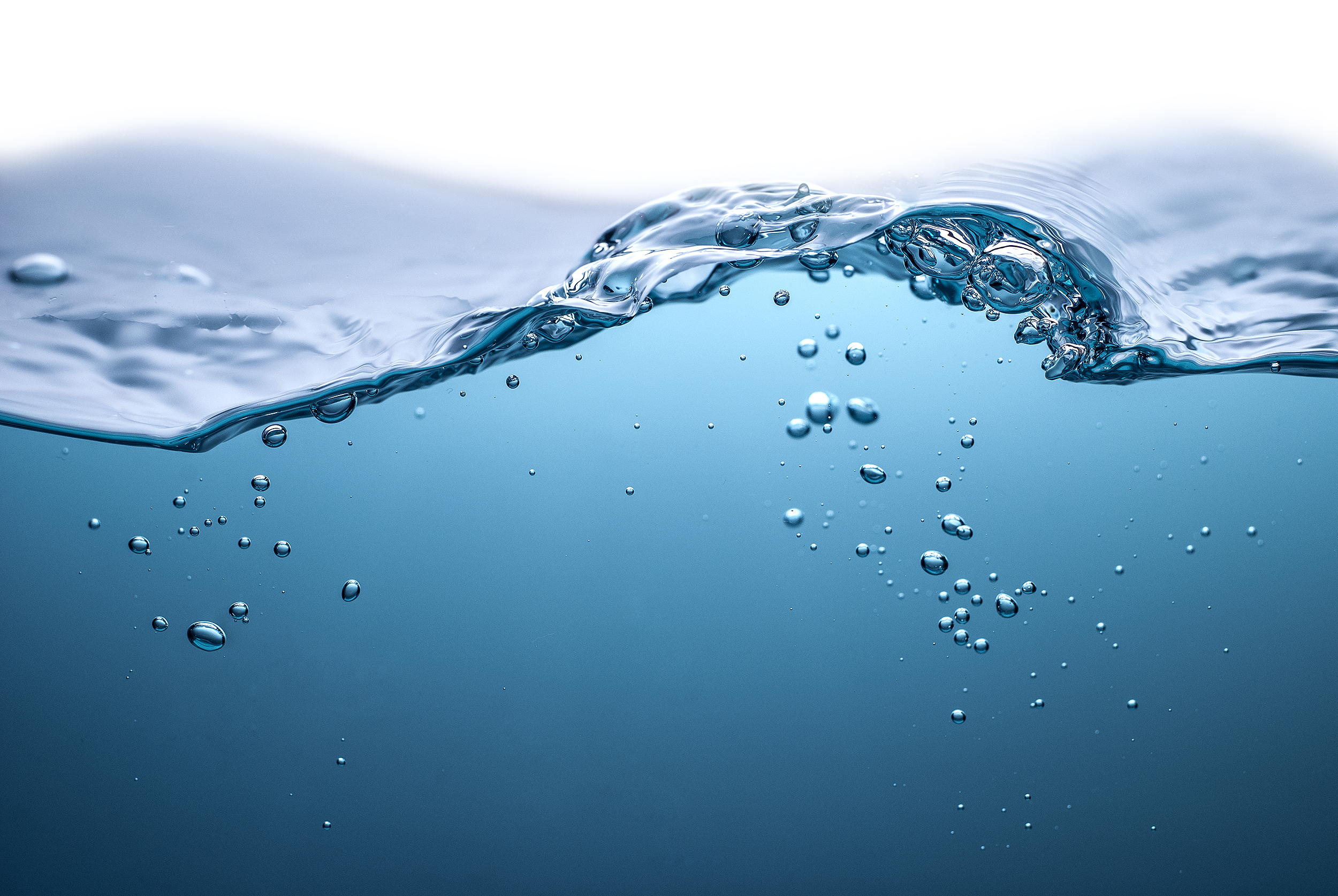 Developing Experts All rights reserved © 2021
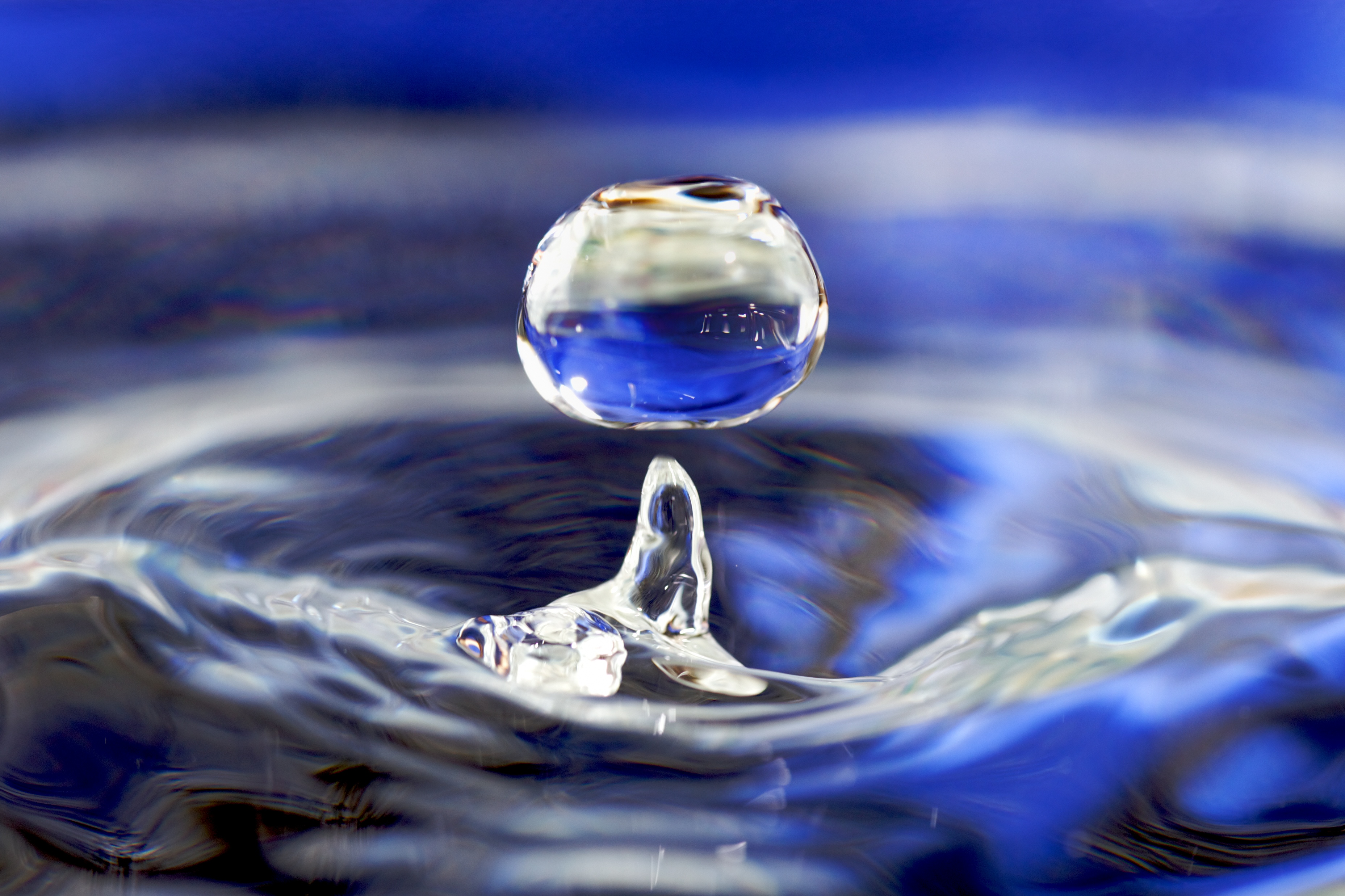 Explore finite resources
Give examples of how humans use the Earth's resources.

Describe the difference between finite and renewable resources and give examples.
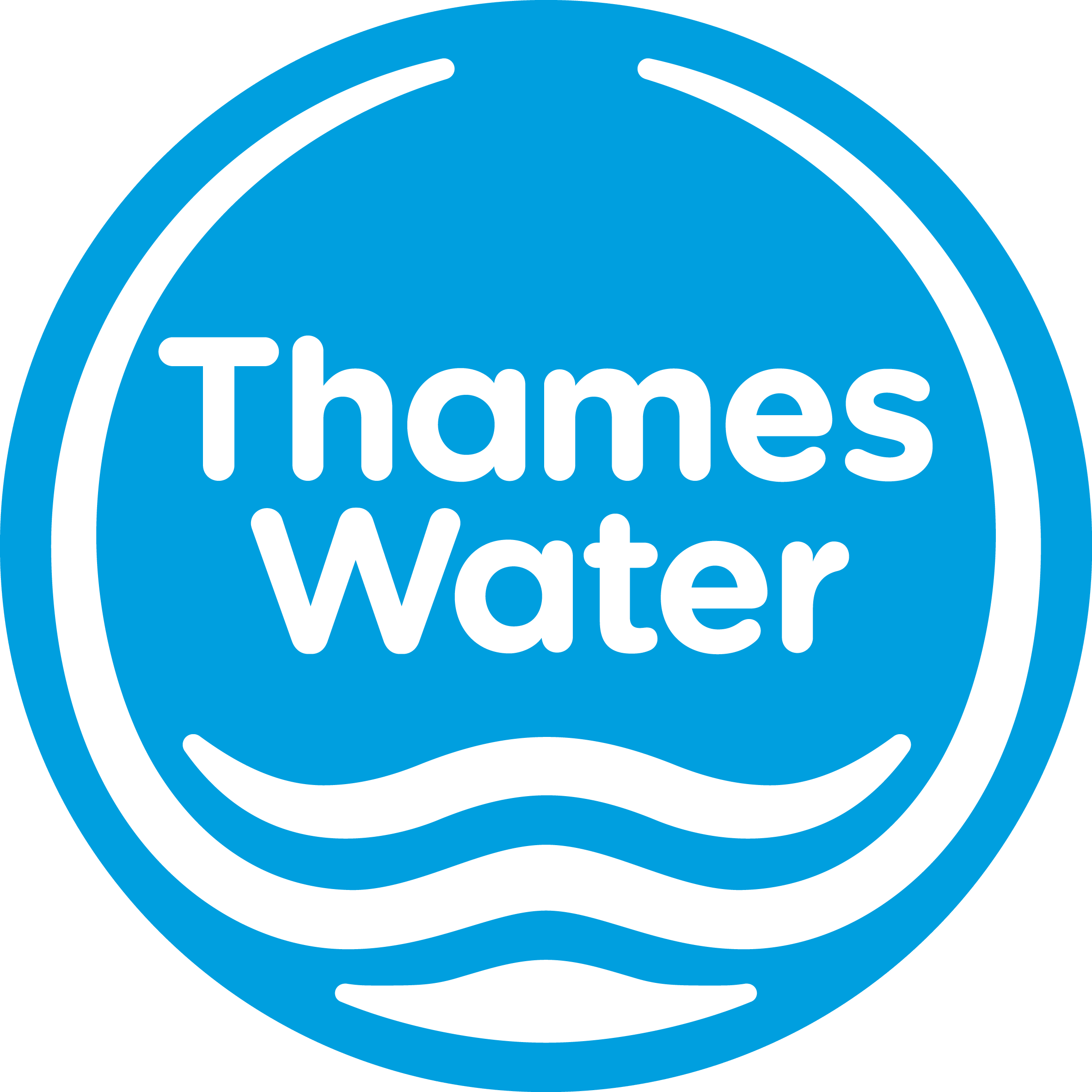 Developing Experts All rights reserved © 2021
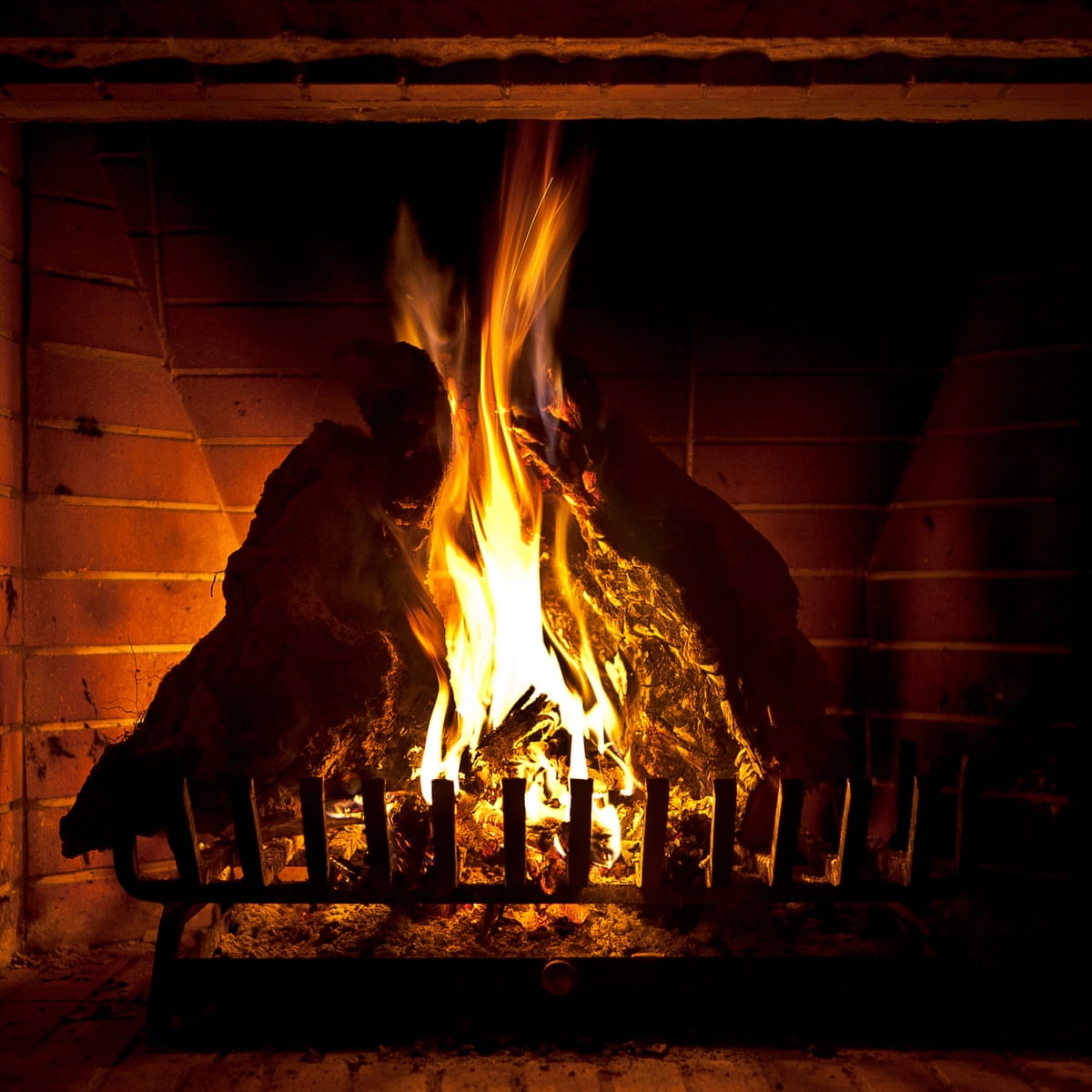 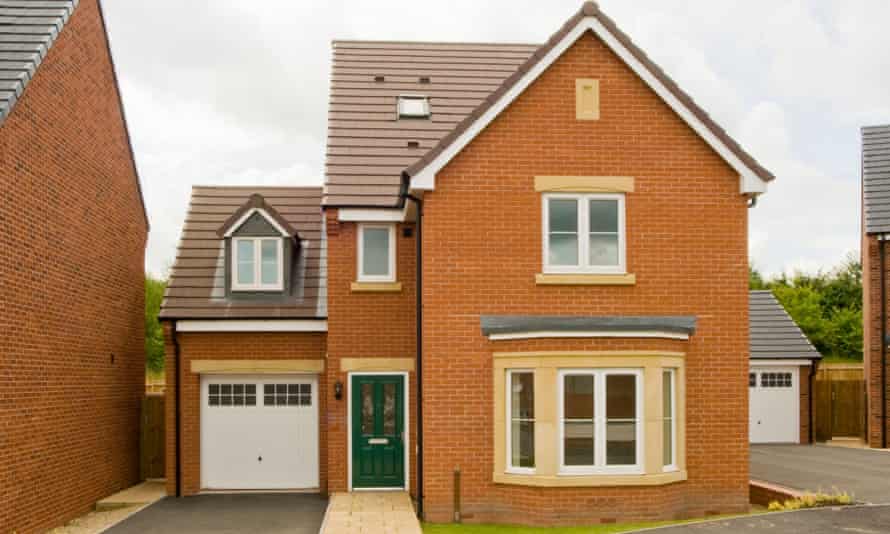 warmth
shelter
use of resources
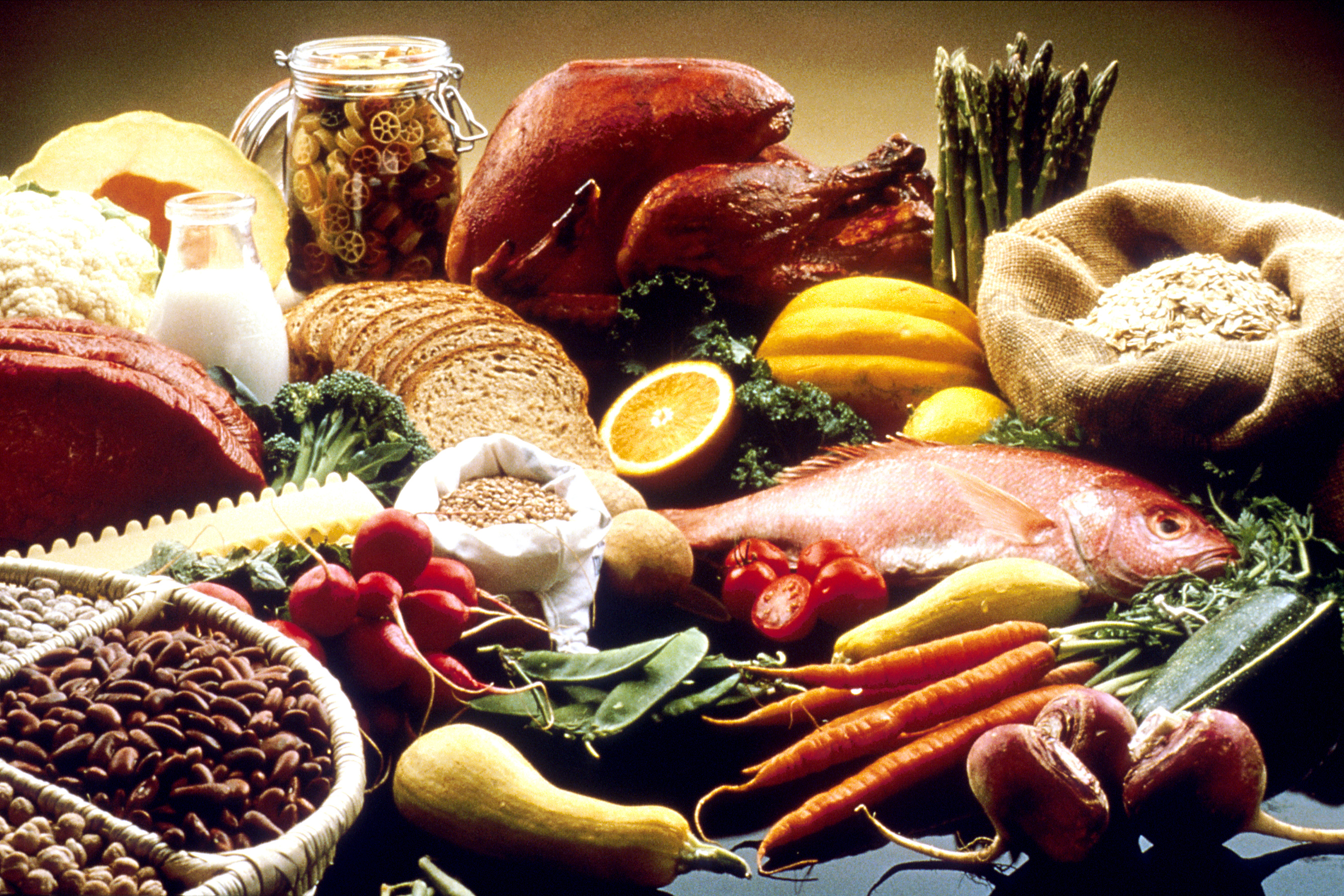 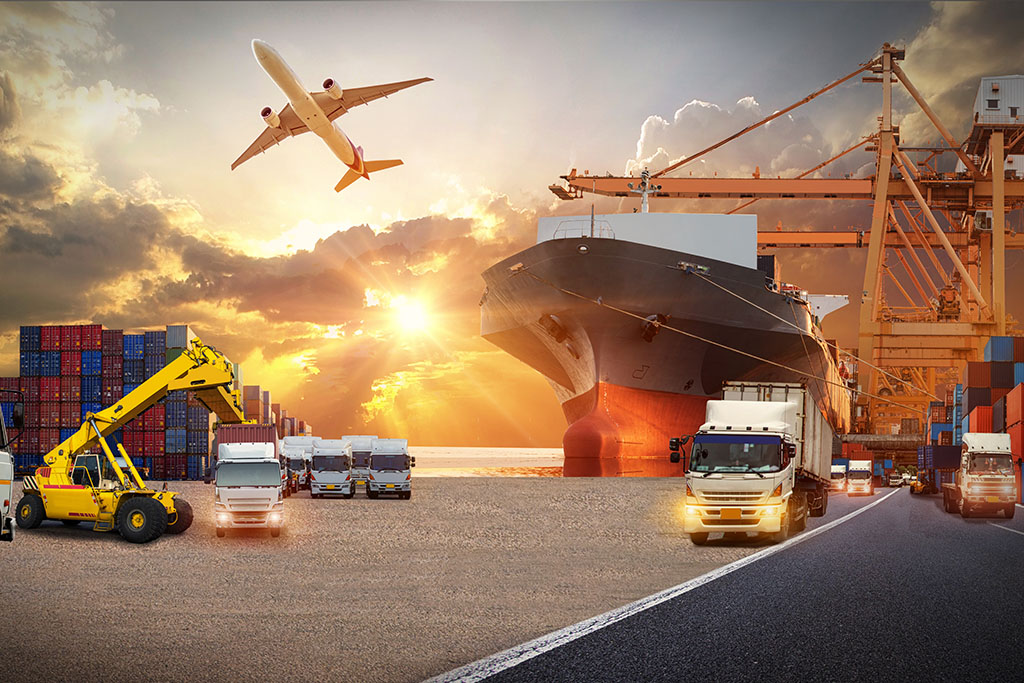 transport
food
Developing Experts All rights reserved © 2021
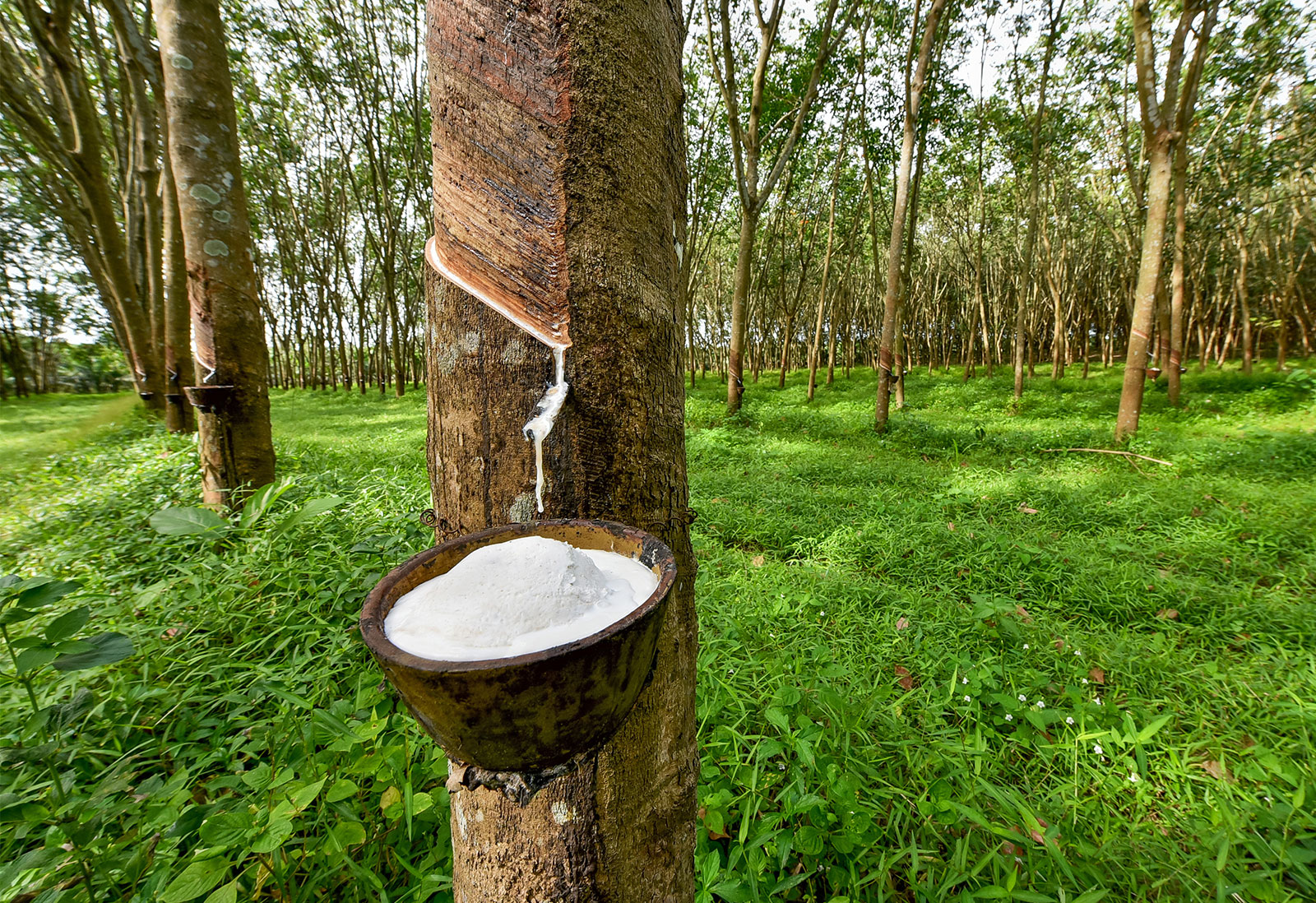 Developing Experts All rights reserved © 2021
Developing Experts All rights reserved © 2021
Developing Experts All rights reserved © 2021
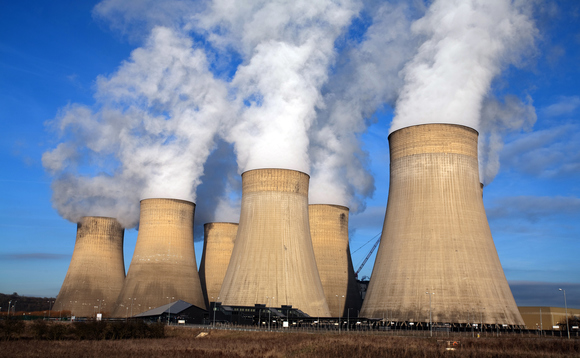 Developing Experts All rights reserved © 2021
Developing Experts All rights reserved © 2021
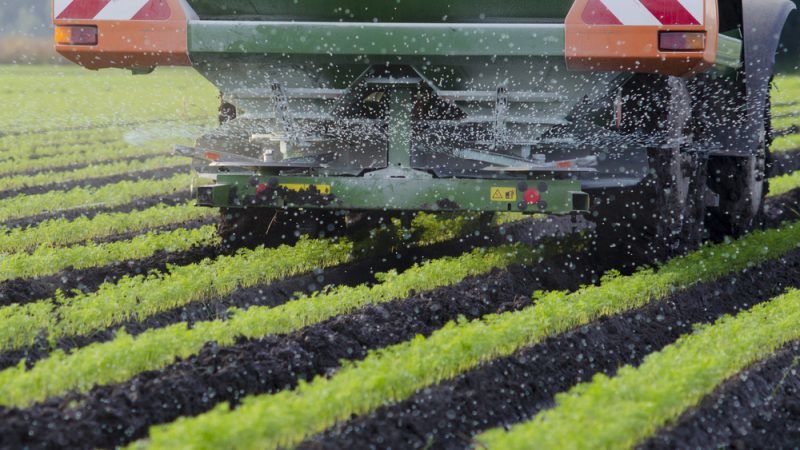 Developing Experts All rights reserved © 2021
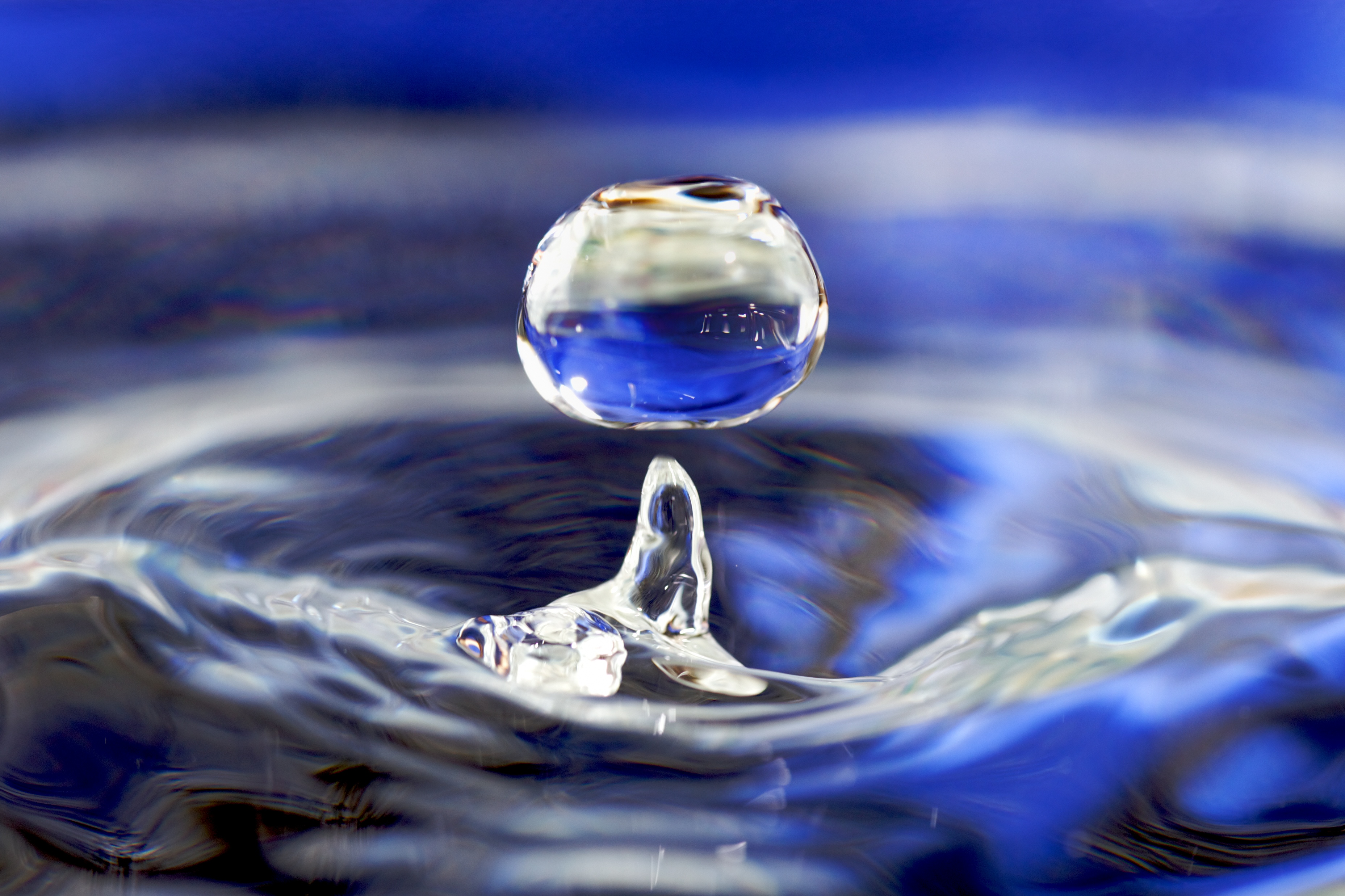 Explore finite resources
Give examples of how humans use the Earth's resources.

Describe the difference between finite and renewable resources and give examples.
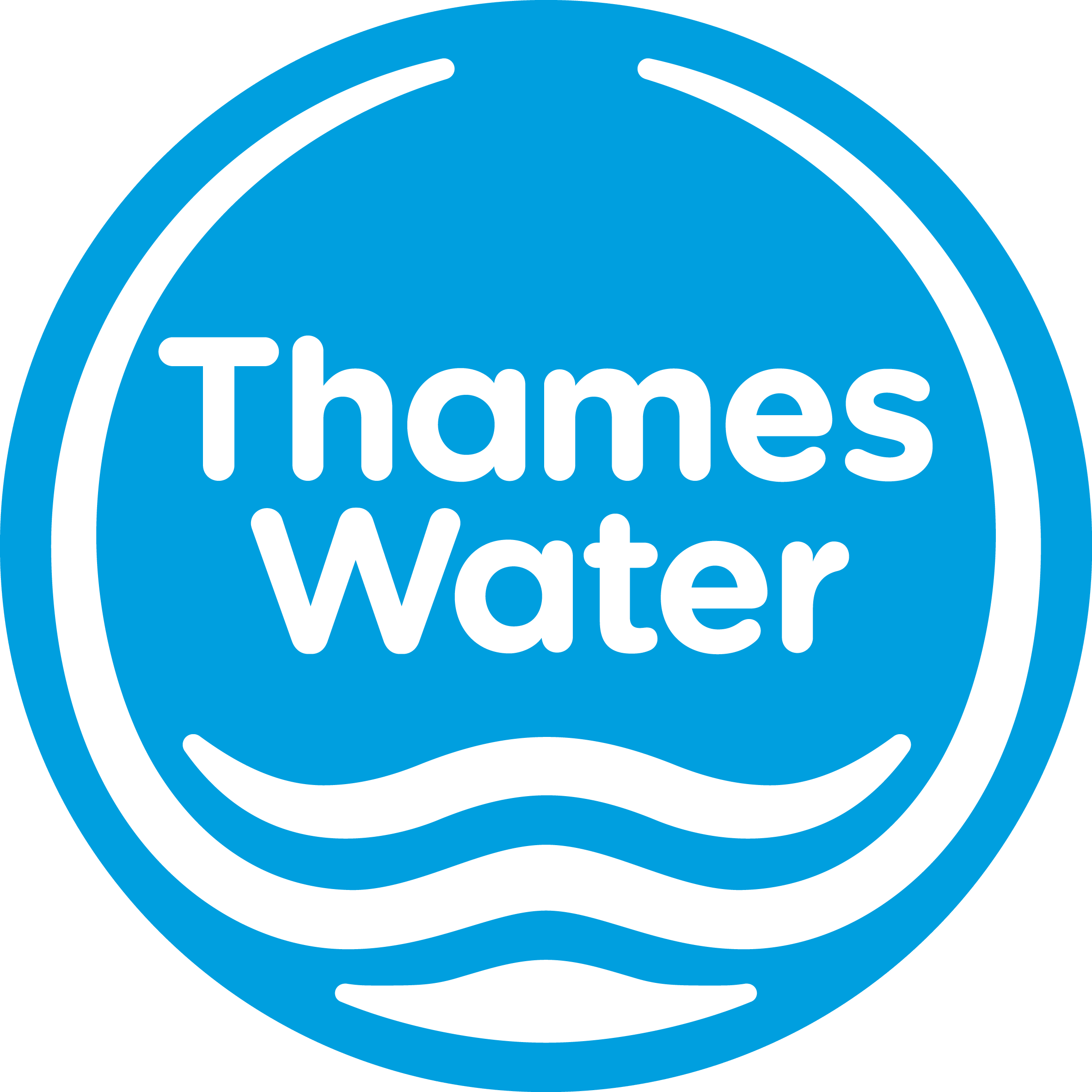 Developing Experts All rights reserved © 2021